Викторина 
"Знаете ли вы сказки
 А.С.Пушкина?"
Кому принадлежат эти вещи?
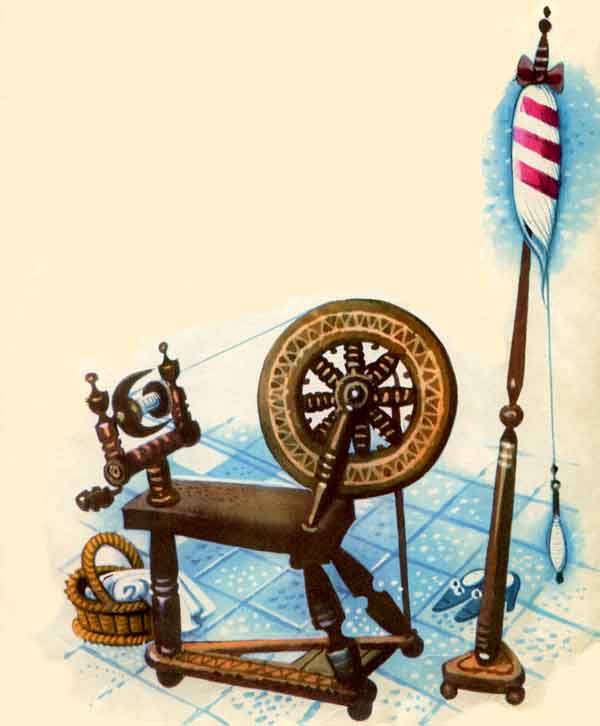 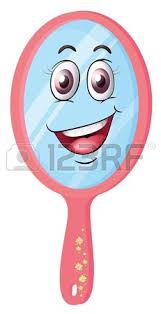 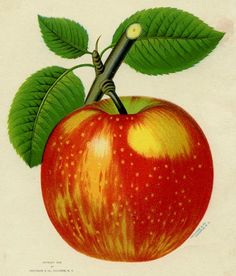 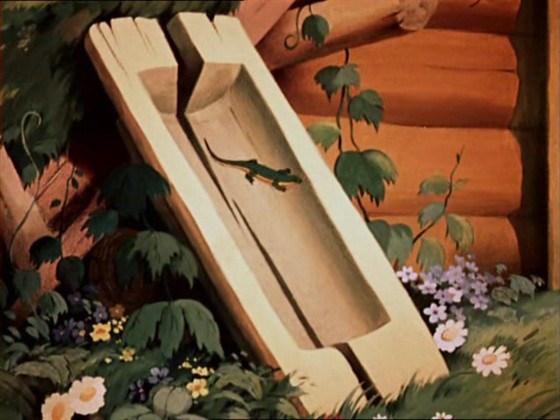 Из каких сказок эти герои?
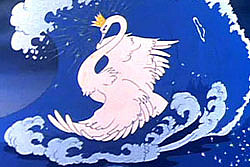 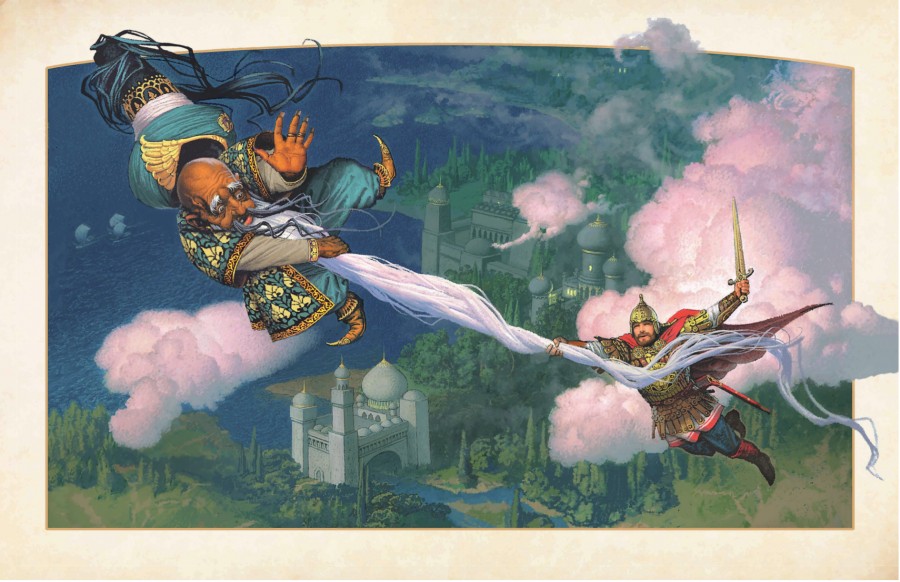 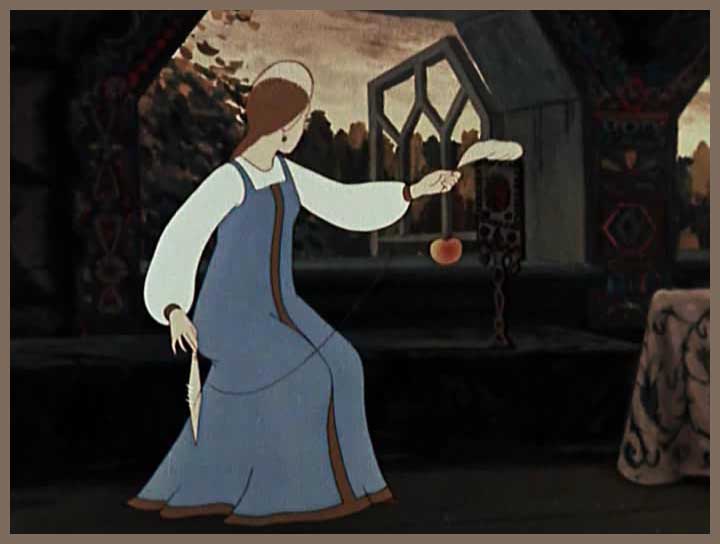 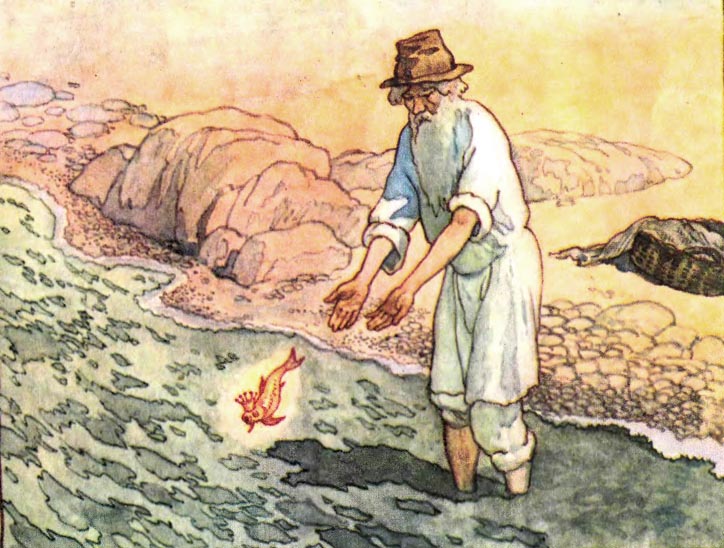 Сколько раз ходил старик  к золотой рыбке?
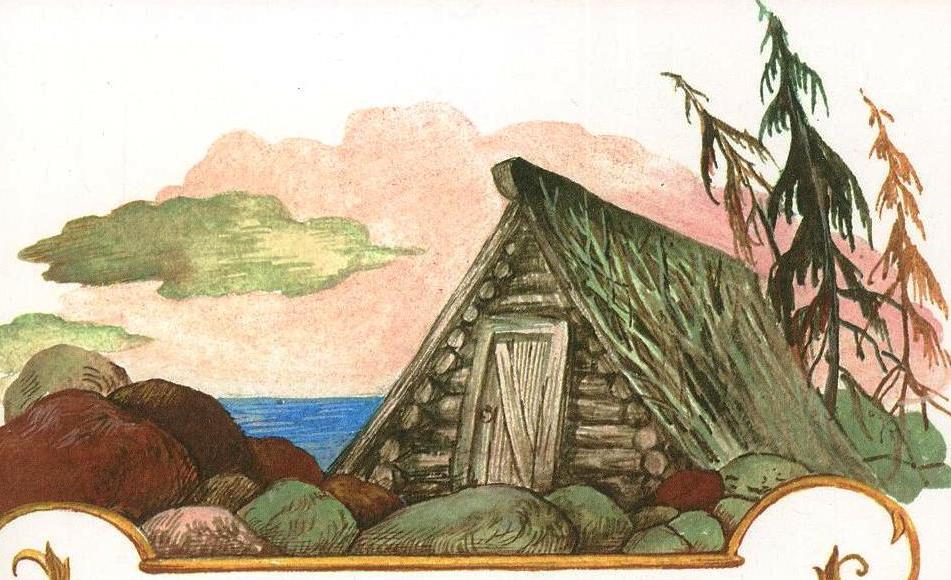 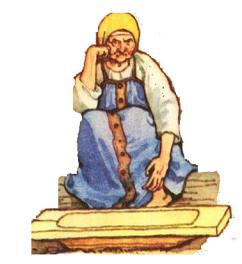 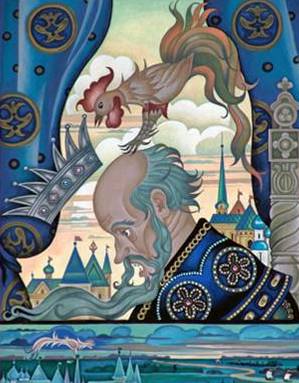 Мы часто говорим: “Сказка – ложь,                 да в ней намек, добрым молодцам урок!” Это цитата из одной пушкинской сказки.
 Из какой?
Какую песню поет белка, живущая в хрустальном домике, из “Сказки о царе Салтане… ”?
Какова мораль в “Сказке о попе и работнике его Балде”?
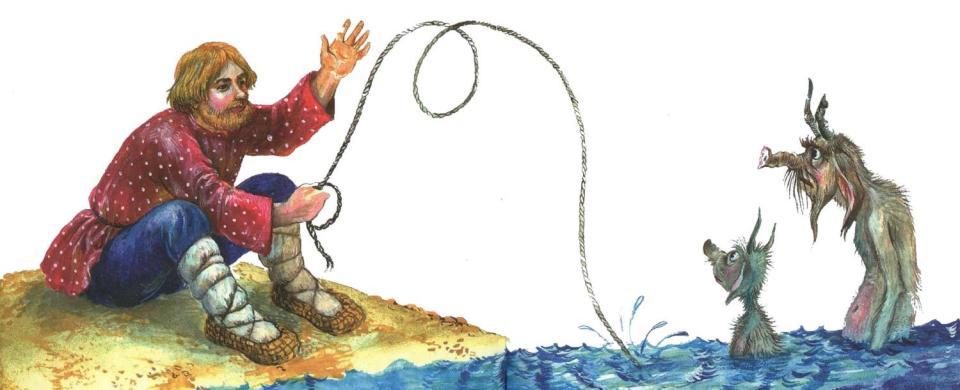 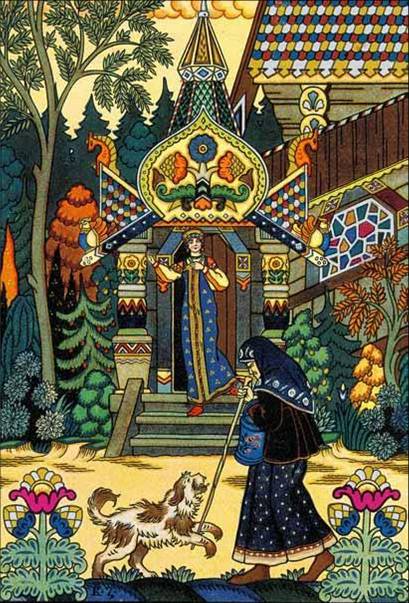 Кто скрыт от ваших глаз на этой иллюстрации?
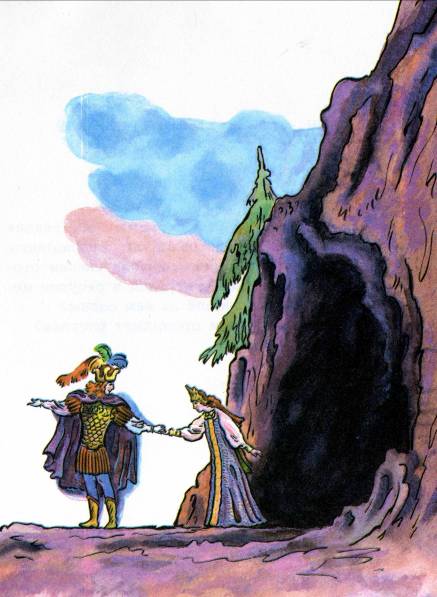 Назовите жениха молодой царевны.
Как звали соперников Руслана?
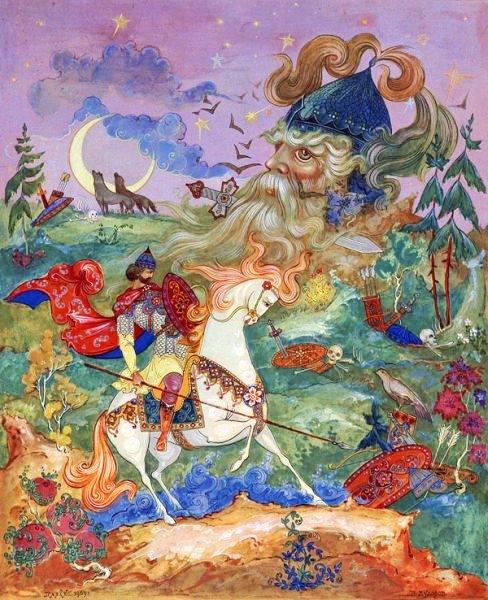 Как называется это место?
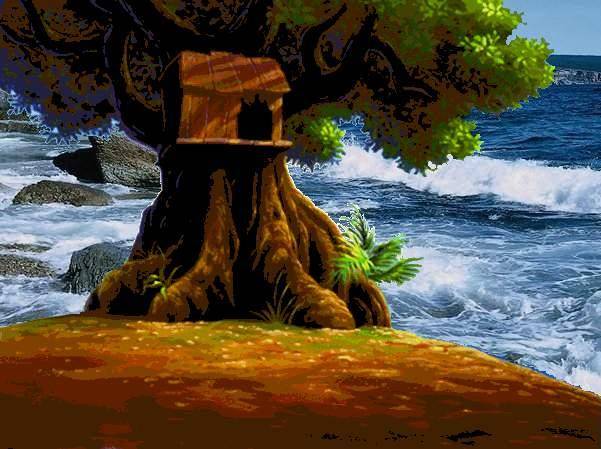 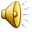 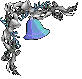 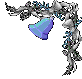 Спасибо 
за внимание!